Christmas Tree Challange
By: Dorothy Hains STEM Department
Table of contents
PreK-2nd
Straw Tower:
Making a Dome: 
Oobleck:
Christmas Tree:
3rd-5th 
Straw Tower:
Making a Dome: 
Straw Rockets:
Christmas Tree:
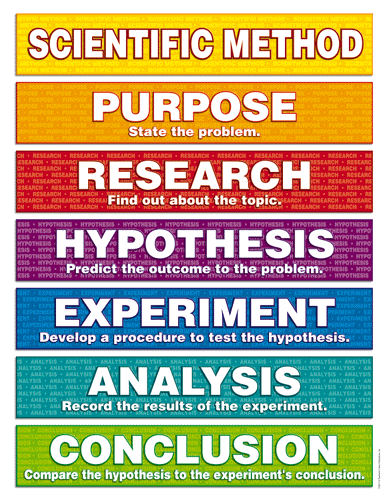 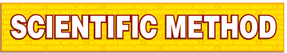 Essential Question
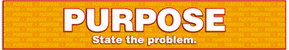 What will happen when the cardboard is placed into the ammonia, water and bluing solution?



This is your problem?
Vocabulary
Gravity: The pulling force that causes things to fall to the ground.
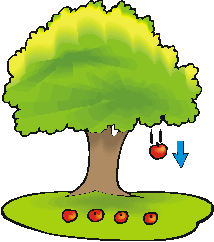 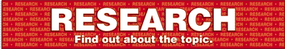 Capillary Action:The process of a liquid being drawn up “ Sucked Up,” against gravity.
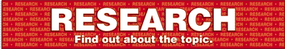 Capillary Action:The process of a liquid being drawn up “ Sucked Up,” against gravity.
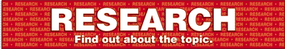 Evaporation:The process of a liquid turning into a gas.
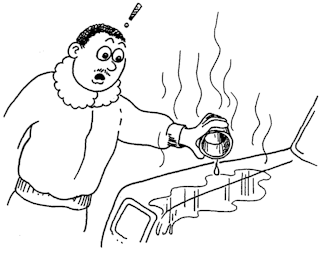 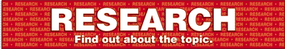 Capillary Action Research Demonstration!
What will happen in the paper towel?
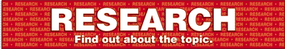 Table Wipe Demonstration:

What will happen to the small amount of water left on the table?
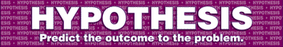 Hypothesis
I think that the ammonia,water, bluing, salt and food coloring will __________________ on the cardboard.
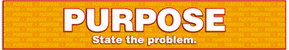 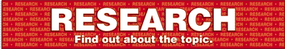 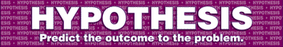 What’s the problem?

_________________________
_________________________
_________________________
Form a hypothesis. What will happen?
_________________________
_________________________
_________________________
See back of sheet
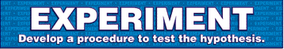 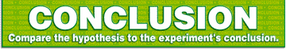 What happened? Was your hypothesis correct?
 
____________________________________________

____________________________________________

____________________________________________

____________________________________________

____________________________________________
Test hypothesis. Steps to do experiment. 
___________________________________
___________________________________
___________________________________

___________________________________
 ___________________________________
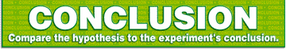 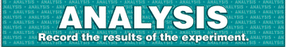 Observation 2:
 
____________________

____________________

____________________

____________________

____________________

____________________
Observation 3:
 
____________________

____________________

____________________

____________________

____________________

____________________
Observation 4:
 
____________________

____________________

____________________

____________________

____________________

____________________
Observation 1:
 
____________________

____________________

____________________

____________________

____________________

____________________
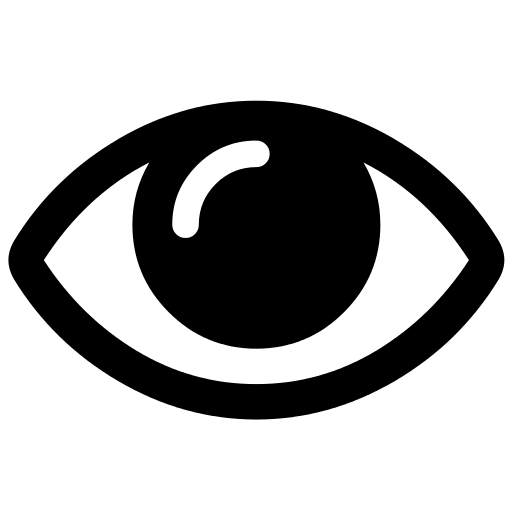 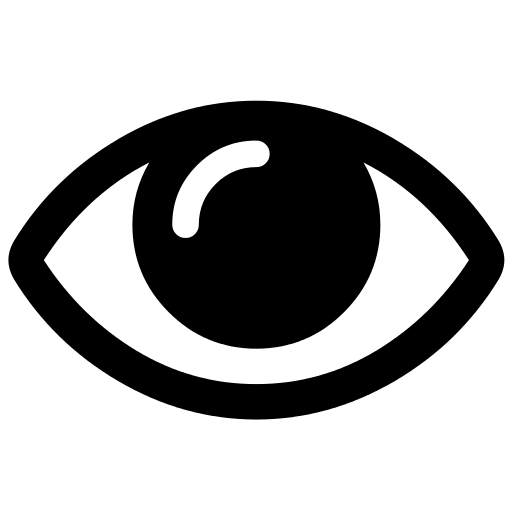 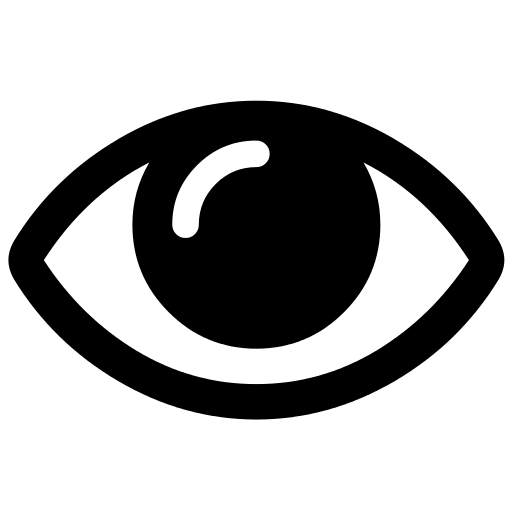 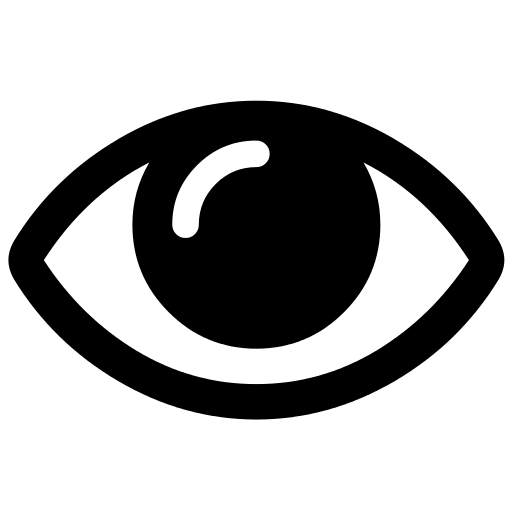 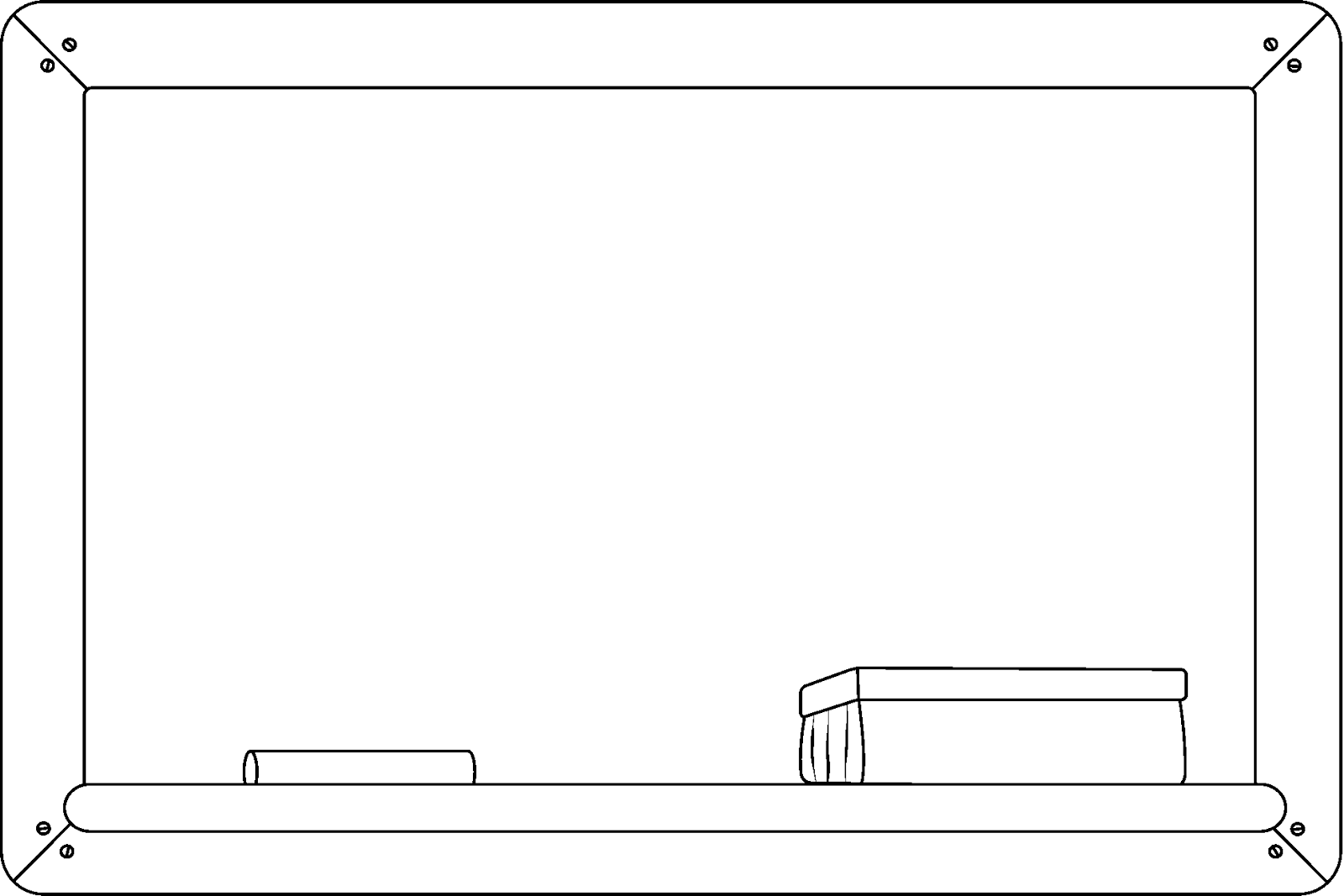 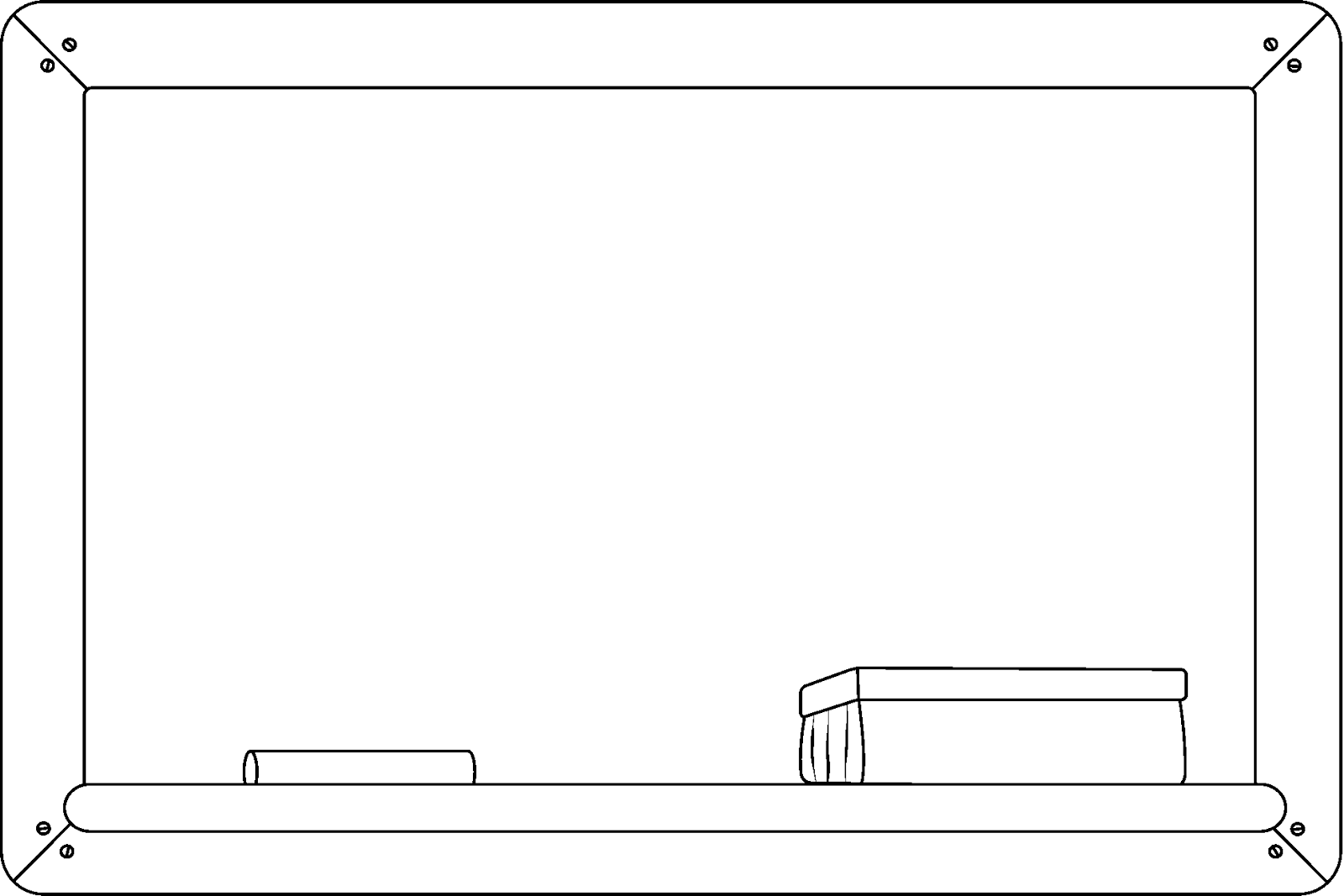 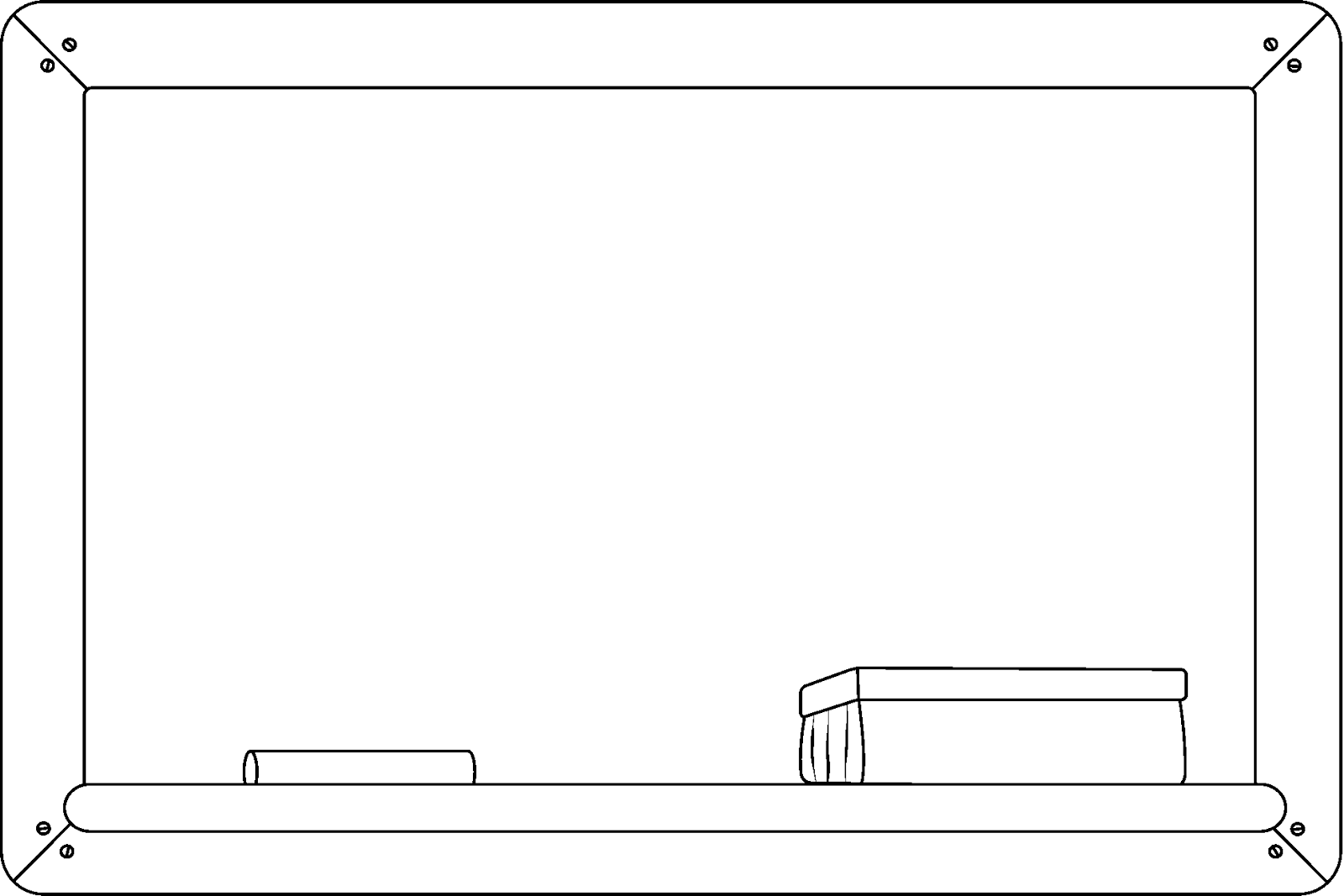 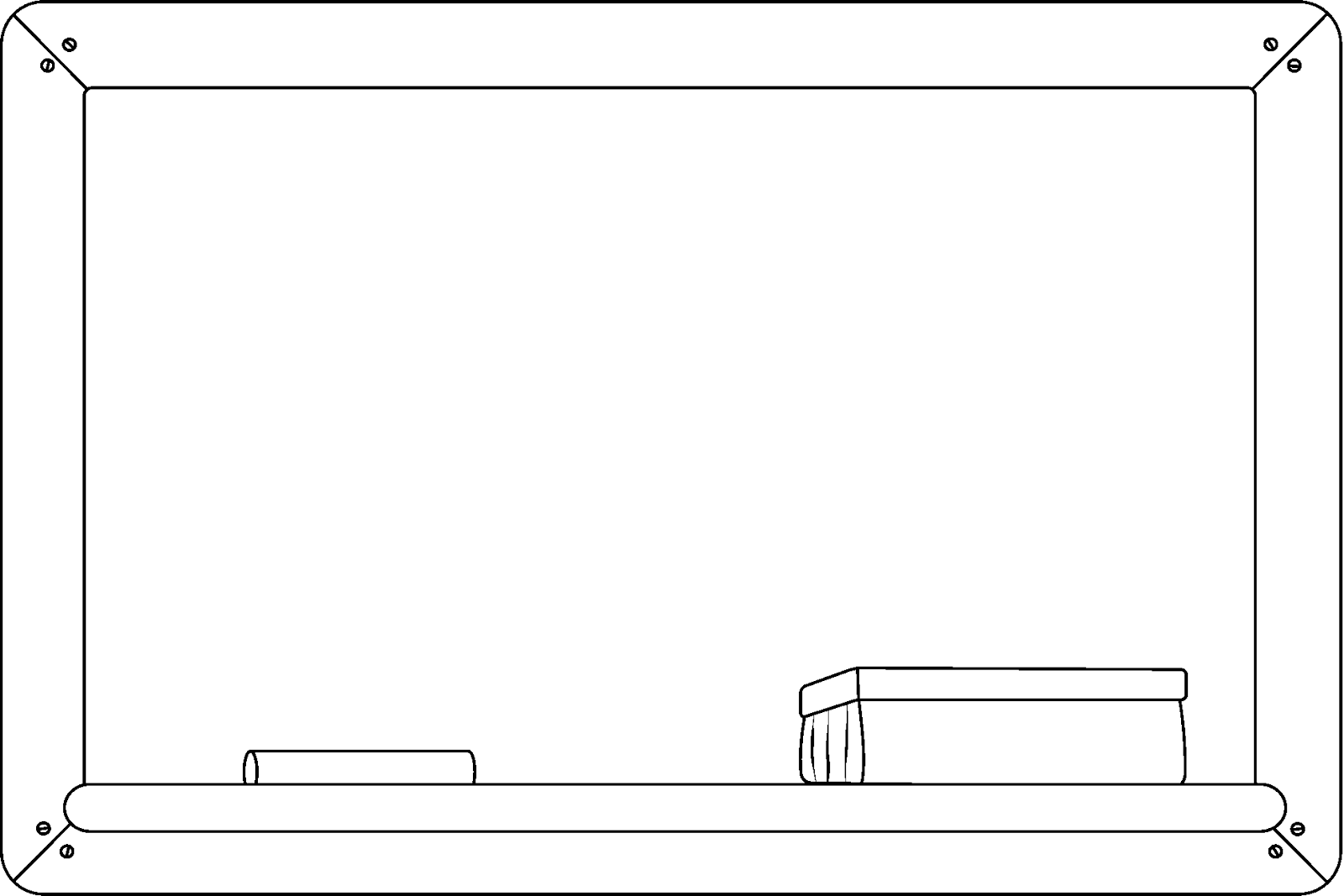 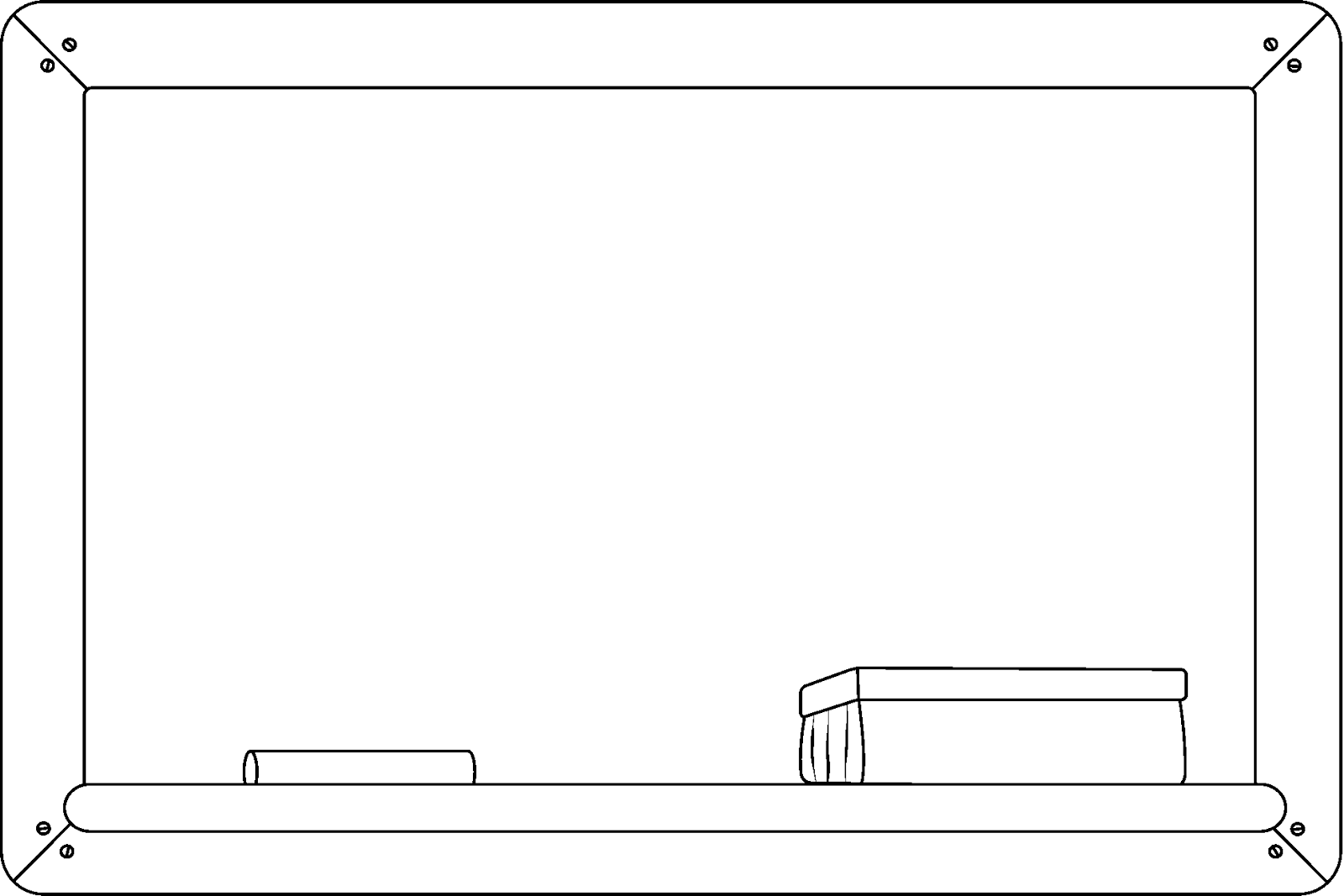 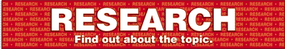 Vocabulary / Info
Capillary Action: The process of water being sucked up against gravity.                                         
Gravity: The pulling force that causes things to fall to the ground.                                        
Evaporation: The process of water turning into a gas.           

NOTES:___________________________________

__________________________________________

__________________________________________

__________________________________________

__________________________________________

__________________________________________
Paper Towel & Water:
       What happened? 
____________________

____________________

____________________

____________________

____________________

____________________

____________________

____________________

____________________
Table Wipe:
        What happened? 
____________________

____________________

____________________

____________________

____________________

____________________

____________________

____________________

____________________
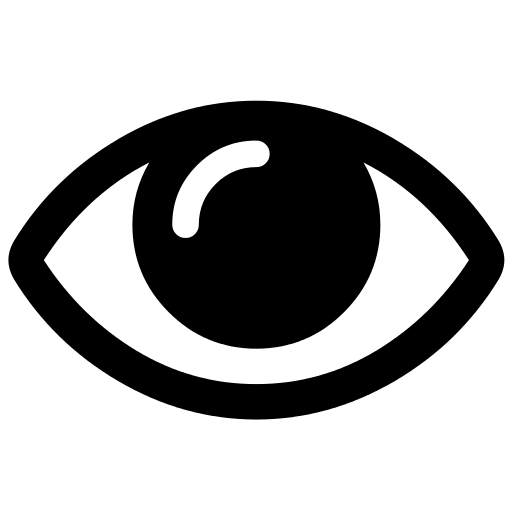 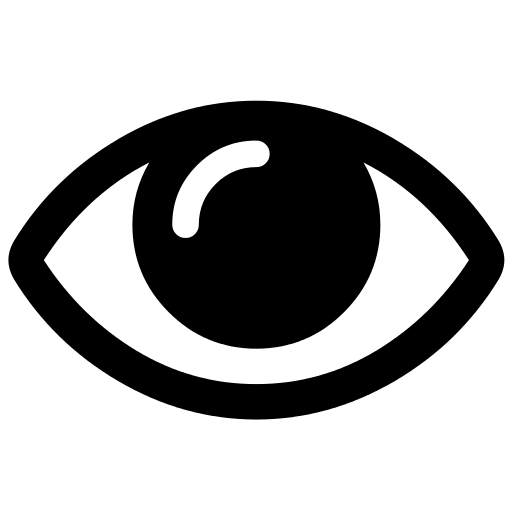 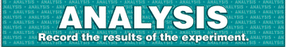 What were the results?
The cardboard sucked up the water, ammonia, bluing, salt and food coloring mixture.

The mixture evaporated leaving behind the salt, bluing and food coloring in crystals.
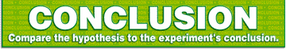 Was your hypothesis correct?

Yes, Explain!
 
No, Explains!
Essential Question
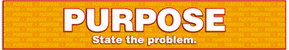 Question:
What will happen when the cardboard is placed into the ammonia, water and bluing solution?

Answer: 
The mixturew will get sucked up into the cardboard and then evaporate leaving behind colored crystals.
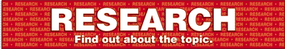 Capillary Action Research Demonstration!
What will happen in the empty cup?